Christopher J. Davidson, Esq.
Brendan Cooke, Esq.
Berluti  McLaughlin & Kutchin LLP
44 School St Boston, MA 02108
T: (617)557-3030
(cdavidson@bmklegal.com)
(bcooke@bmklegal.com)
LEGAL DIMENSIONS
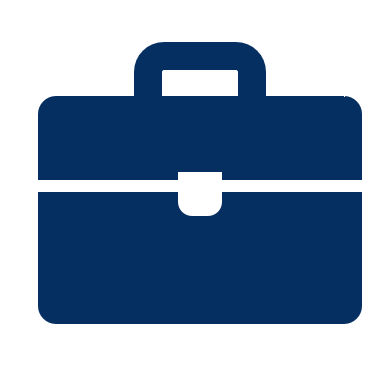 TOPICS
1.  MORATORIUMS
2.  PRIVATE TIDELANDS
3.  M.G.L. c. 130, section 57
4. DOVER AMENDMENT
OUR CLIENT:
CJ HUSK
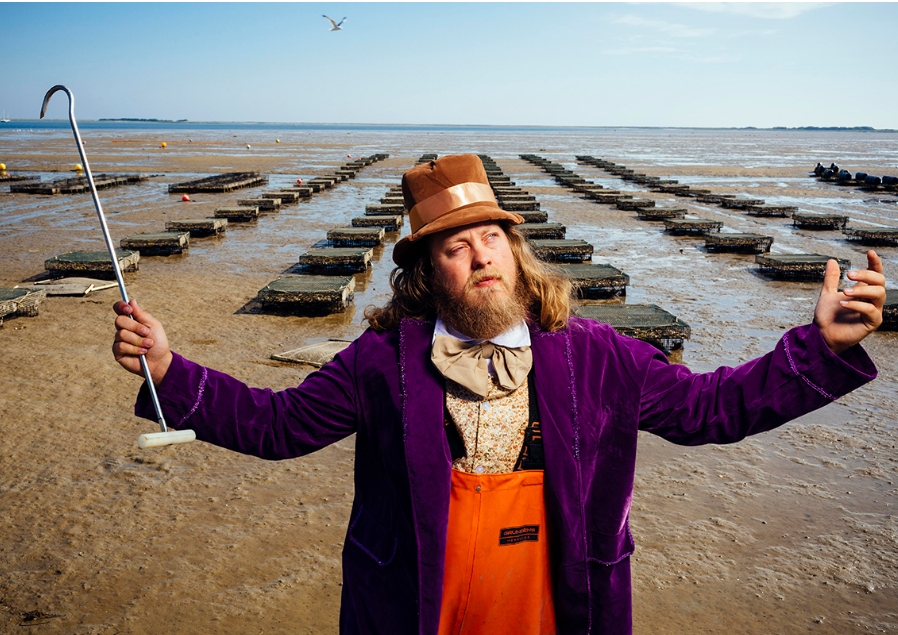 HUSK’S OWNERSHIP RIGHTS
OWNS TO MEAN LOW TIDE WATER MARK
SOURCE OF RIGHT: DEED, ESTABLISHED LAW
THE DEED
DEED SPECIFICALLY GRANTS PRIVATE OWNERSHIP RIGHTS TO LOW TIDE WATER MARK
CASE LAW
PUBLIC TRUST DOCTRINECOLONIAL ORDINANCES OF 1647
In Re Opinion of The Justices, 365 Mass. 681 (1974).
takeaway: presumes that upland owner owns to the mean low tide water mark.  Deeds can sever this ownership.
MICHAELSON v. SILVER BEACH IMPROVEMENT ASSOCIATION, INC., 342 MASS. 251, 253-254 (1961)
TAKEAWAY:“The Commonwealth, as successor to the colonial authorities, owns and controls lands seaward of the flats”
HOME FOR AGED WOMEN V. COMMONWEALTH, 202 MASS. 422, 427 (1909)
Takeaway:The waters and the land under [waters] beyond the line of private ownership are held by the state
TOWN INVOLVEMENT
TOWN ASKED TO NOTIFY DMF OF THE COMMERCIAL USE OF PRIVATE LAND IN ORDER TO ISSUE COMMERCIAL PERMIT
TOWN REFUSED ON GROUNDS OF MORATORIUM
MORATORIUM
1. 2005: Moratorium imposed
Reason: to find viable space for aquaculture
2. 2009: Moratorium Remains
Formal study found viable space, but too much congestion at town ramp and in the harbor
Existing farmers could expand to promote industry but no new farmers due to congestion
3. 2024: Moratorium removed to Impose “Limited Entry Fishery”
HUSK RESPONSE
MORATORIUMS ARE LIMITED IN SCOPE
ONLY LEGAL IF TEMPORARY
THIS WAS NOT TEMPORARY – WENT ON FOR 20 YEARS
PURPOSE
PRIVATE TIDELAND OWNER DOES NOT CONTRIBUTE TO CONGESTION
WORKING OUT OF THEIR BACKYARD, NOT THE HARBOR AND NOT USING BOAT RAMP
RESULT:
TOWN AMENDS BYLAWS IN 2024
NO MORE MORATORIUM LIMITED ENTRY FISHERY DECLAREDNO NEW SITES TO BE GIVEN TO APPLICANTSTRANSFERS ONLYWAITLIST ESTABLISHED FOR ABANDONED SITES
LAWSUIT FILED
Appeal of Duxbury bylaws for limited entry fishery
HUSK ARGUMENT
TOWN EXCEEDED AUTHORITY DELEGATED TO IT FROM THE STATE
DECISION TO BAN NEW AQUACULTURE SITES WAS ARBITRARY AND CAPRICIOUS
PART I:
TOWN EXCEEDS AUTHORITY
PUBLIC TRUST DOCTRINE
M.G.L. 130, S. 57
MUNICIPAL AUTHORITY TO REGULATE TIDELANDS MUST BE DELEGATED BY STATE
LICENSING STATUTE DELEGATED AUTHORITY WITH RESPECT TO COMMONWEALTH TIDELANDS
DID NOT DELEGATE ANY RIGHT TO REGULATE PRIVATE TIDELANDS
KEY LANGUAGE:

Licenses under this section shall be granted…not so as to impair the private rights of any person
SUPPORTING COURT DECISIONS

Fafard v. Conservation Comm'n of Barnstable
RECOGNIZED THE LICENSING STATUTE DELEGATED AUTHORITY TO REGULATE COMMONWEALTH TIDELANDS
Pazolt v. Dir. of Div. of Marine Fisheries
TOWN DOES NOT HAVE AUTHORITY TO UNILATERALLY GRANT LICENSE ON PRIVATE TIDELANDS
Opinion of the Justices
SCOPE OF PUBLIC EASEMENT RIGHTS
SCOPE OF AUTHORITY TO REGULATE PRIVATE TIDELANDS
PUBLIC TRUST DOCTRINE, NOT STATUTE APPLIES
FISH, FOWL, NAVIGATION
AQUACULTURE IS NOT “FISHING,” AND THEREFORE, PUBLIC HAS NO RIGHT TO GROW SHELLFISH ON PRIVATE TIDELAND
ONLY PERSON WHO COULD IS THE PRIVATE TIDELAND OWNER
THE DOVER AMENDMENT
MUNICIPALITY MAINTAINS TRADITIONAL POLICE POWER OVER SHORELAND UNLESS PREEMPTED 
Com. v. Muise
DOVER AMENDMENT HAS PREEMPTED TOWN’S AUTHORITY TO REGULATE LAND USE
DOVER AMENDMENT (M.G.L. c. 40A § 3): 
No zoning ordinance or by-law . . . prohibit, unreasonably regulate, or require a special permit for the use of land for the primary purpose of commercial . . . aquaculture . . . nor prohibit, unreasonably regulate or require a special permit for the use, expansion, reconstruction or construction of structures thereon for the primary purpose of commercial . . . aquaculture.
LEGISLATURE HAS MADE TWO POINTS:
MUNICIPALITY HAS AUTHORITY TO REGULATE COMMONWEALTH TIDELAND WITH RESPECT TO AQUACULTURE LICENSES
MUNICIPALITY CANNOT PROHIBIT AQUACULTURE ON PRIVATE PROPERTY
PART II: ARBITRARY AND CAPRICIOUS
PURPOSE OF LICENSING STATUTE IS TO PROTECT AND PROMOTE AQUACULTURE
Rose v. Bd. of Selectmen of Falmouth
ENACTMENT OF LIMITED ENTRY FISHERY RELIED ON:
CONGESTION OF PUBLIC SPACES
ASTHETIC COMPLAINTS OF RESIDENTS
NO OBJECTION FROM AQUACULTURE INDUSTRY
BOTH ECONOMICALLY AND ECOLOGICALLY VIABLE TO INCREASE AQUACULTURE SITES
TOWN’S ARGUMENTS
LIMITED ENTRY FISHERY IS NOT A BAN
DOVER AMENDMENT IS INAPPLICABLE
EVEN IF IT WERE, NOT A PROHIBITION
TAKEAWAYS
MAA CAN GET INVOLVED WITH THEIR LEGISLATURES
LEGISLATION SHOULD CLARIFY THE RIGHTS OF PRIVATE PROPERTY OWNERS AND PROVIDE PROCEDURES IN THE EVENT OF CONFLICTS OVER LAND USE
MORATORIUMS TO PRECLUDE OYSTER FARMING CAN BE SUBJECT TO LAWSUITS
THANK YOU
Questions/Contact Info Link:
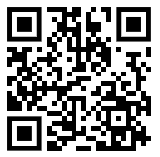 Christopher J. Davidson, Esq.
Brendan Cooke, Esq.
Berluti  McLaughlin & Kutchin LLP
44 School St Boston, MA 02108
T: (617)557-3030
(cdavidson@bmklegal.com)
(bcooke@bmklegal.com)